Structural Simulation Toolkit / Gem5 Integration
+
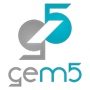 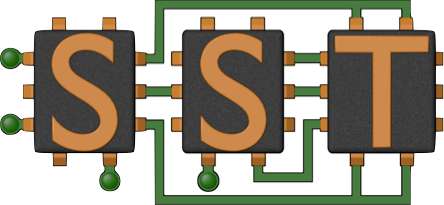 ARM Research, Sandia National Labs
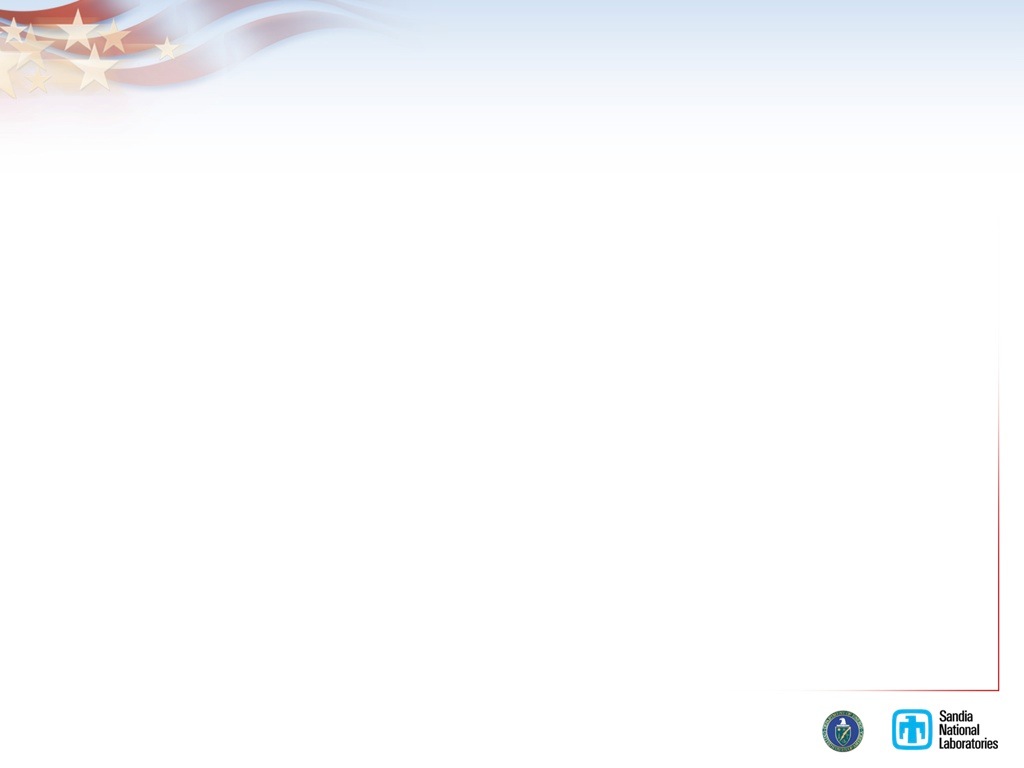 Multiple Audiences.....
Scale.....
Complexity.....
Constraints.....
View of the Simulation Problem
Many
Cores
+
Memory
Many
Many
Many
Threads
system procurement
algorithm co-design
architecture research
language research
Communication Libraries
Run-Times
OS Effects
X
X
Many
Many
Nodes
X
X
Network
Processor
System
Application writers
purchasers
designers
Multi-Physics Apps
Informatics Apps
Existing Languages
New Languages
X
X
X
Performance
Cost
Power
Reliability
Cooling
Usability
Risk
Size
present systems
future systems
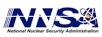 [Speaker Notes: Simulation needed to address this. But Simulation is hard.
The problem Starts with scale...
...Goes beyond...]
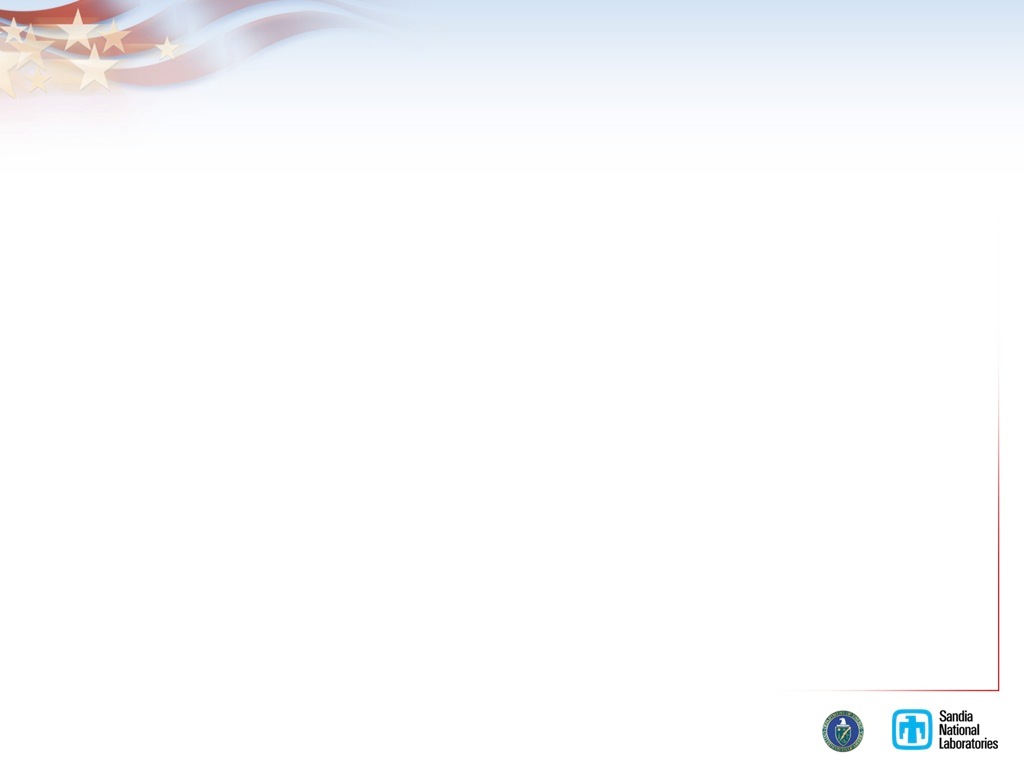 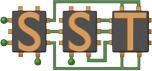 SST Simulation Project Overview
Status
Goals
Parallel core, standard components
Current Release (4.0) 
Improved documentation
More component models
Become the standard architectural simulation framework for HPC
Be able to evaluate future systems on DOE/DOD workloads
Use supercomputers to design supercomputers
Technical Approach
Consortium
“Best of Breed” simulation suite
Combine Lab, academic, & industry
Parallel
Parallel Discrete Event core with conservative optimization over MPI
Multiscale
Detailed and simple models for processor, network, and memory
Interoperability
gem5, DRAMSim, cache models
routers, NICs, schedulers, GPGPU
Open
Open Core, non viral, modular
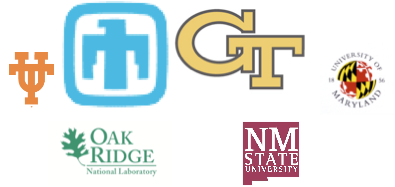 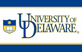 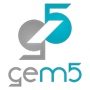 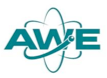 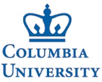 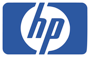 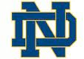 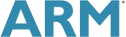 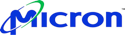 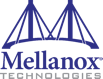 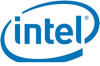 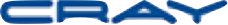 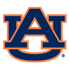 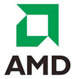 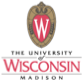 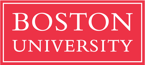 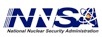 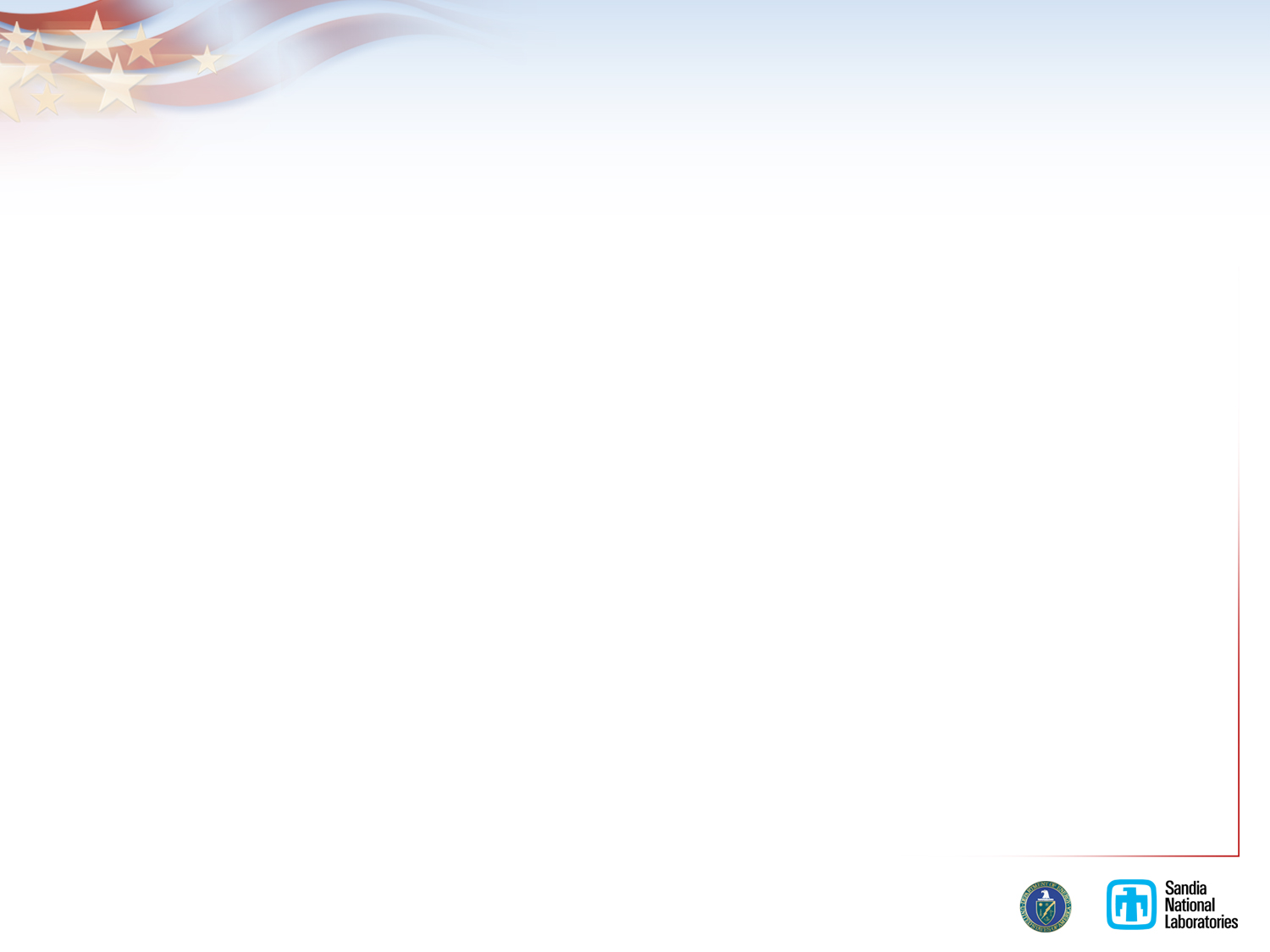 SST Components
Processors
Ariel – PIN-based
Prospero – Trace-based
Miranda – Pattern-based
Memory
MemHierarchy – Caches, memory 
VaultSimC - Stacked memory 
Cassini – Cache prefetchers
Network drivers
Ember – Pattern-based
Firefly – communication protocols
Hermes  - MPI-like driver interface
Zodiac – trace-based
Network models
Merlin – Network simulator
Scheduler
Missing:
Detailed Execution-based Core Model
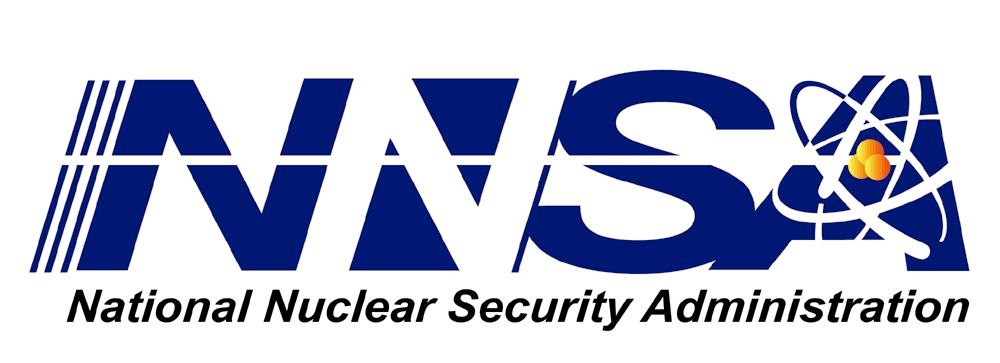 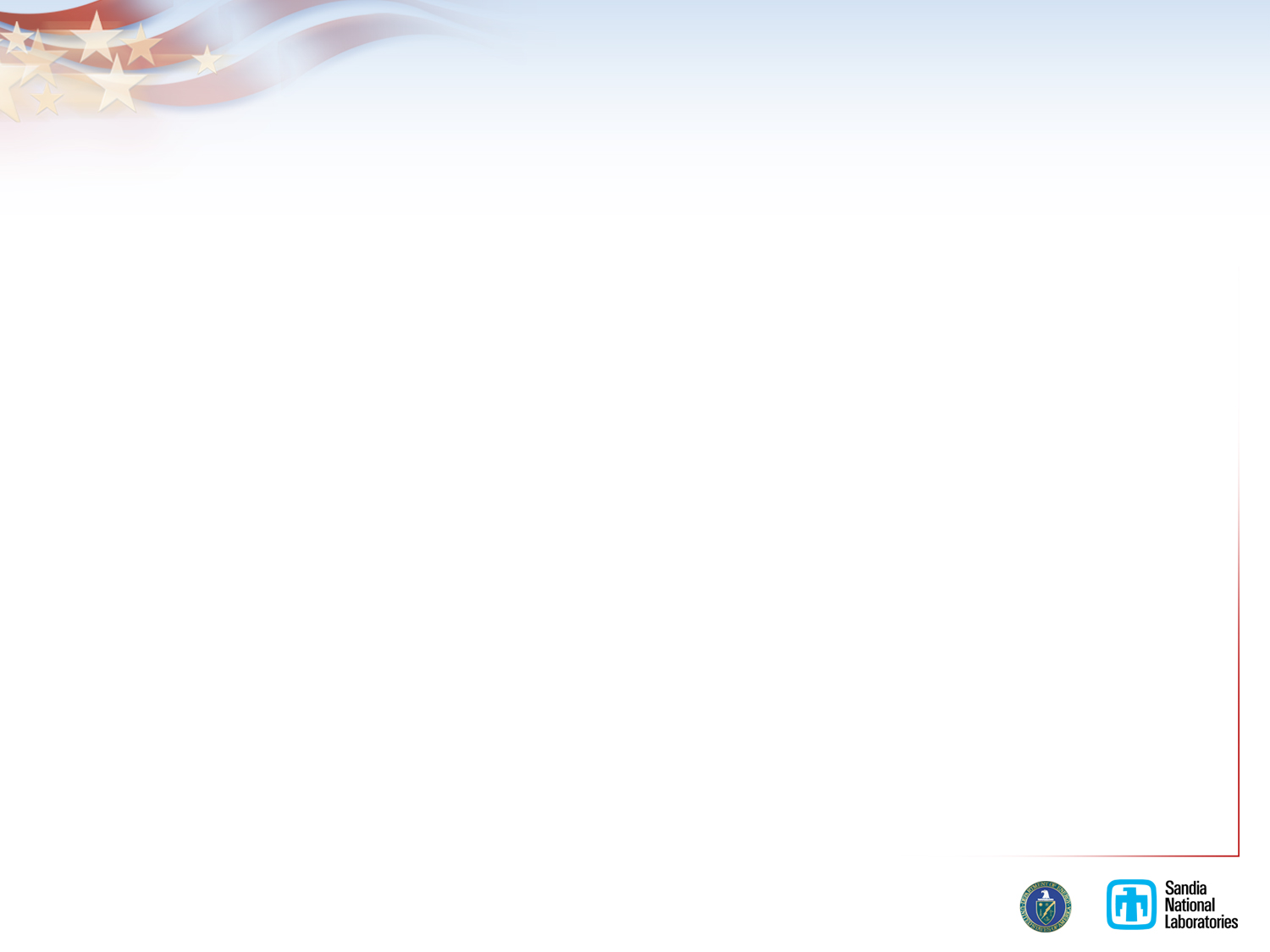 Integration Goals
Provide gem5 functionality in the SST Framework
Interoperability w/ other components
Parallelism

Previous integration (2011) was with a branch of Gem5
Emulation mode only
Not sustainable
New integration is with the main Gem5 stable release
Ability to run full-system

Testing of the new integration is underway
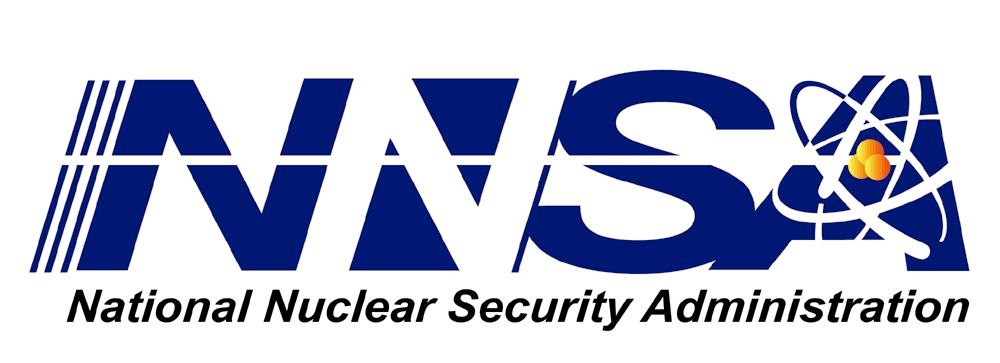 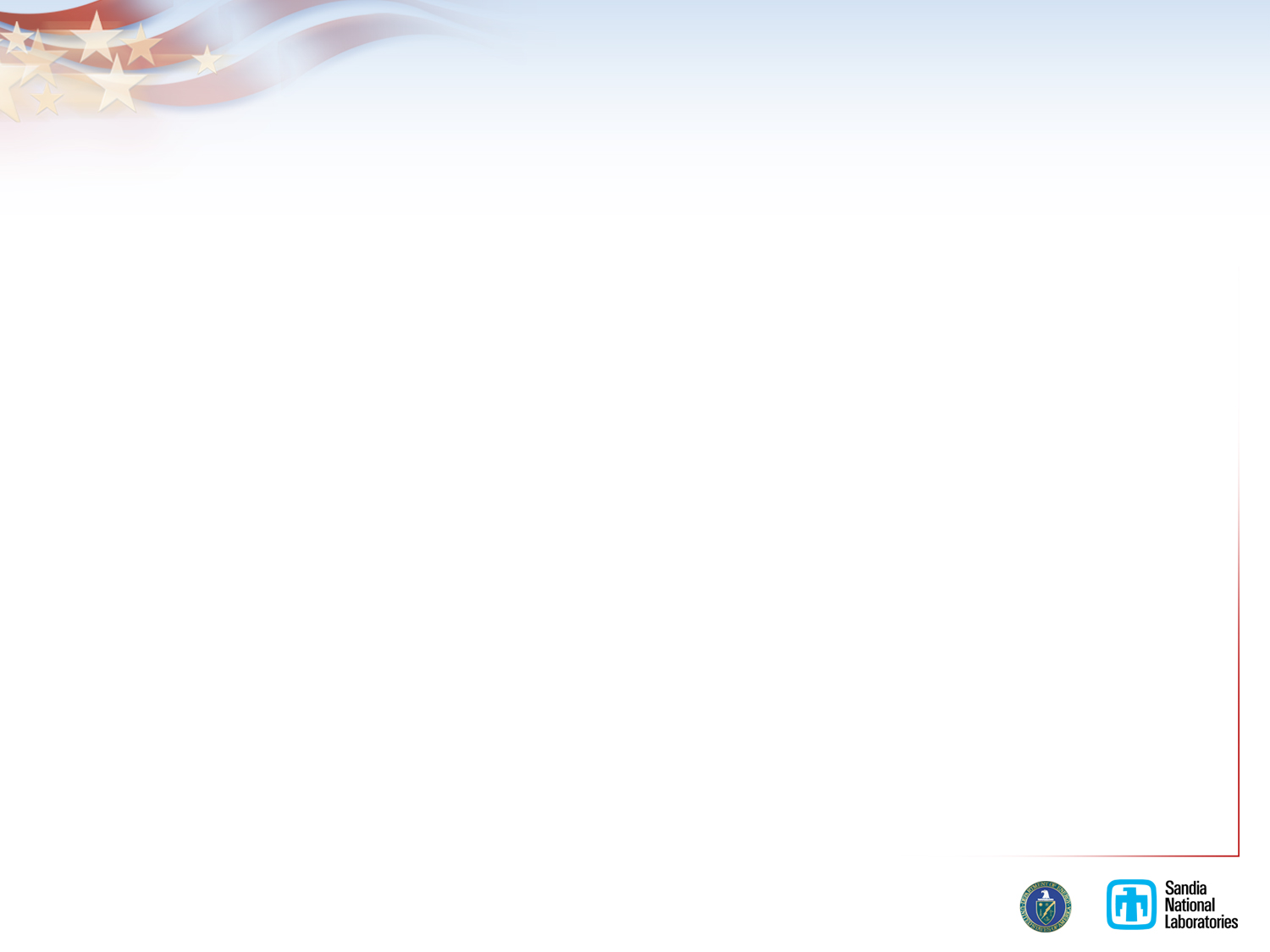 Integration Issues
gem5 Clock / Events
Untimed (functional) accesses
Can’t “cheat” - everything must be timed
Memory events
Forwarding snoop requests to core
Compilation issues (the usual)
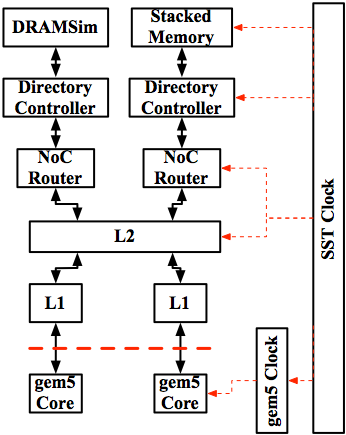 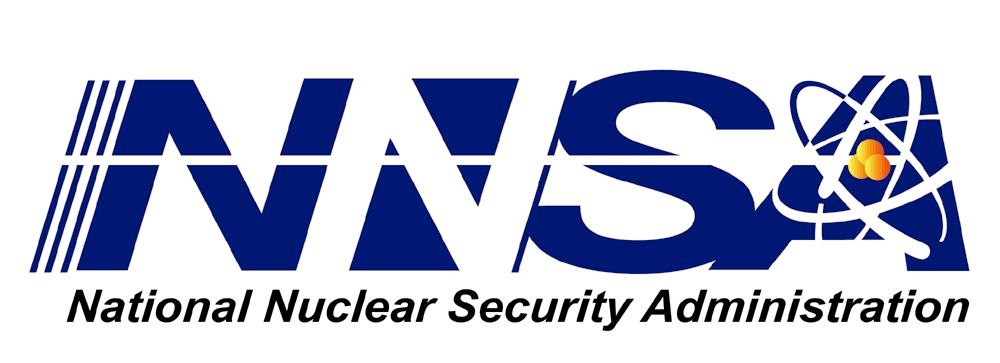 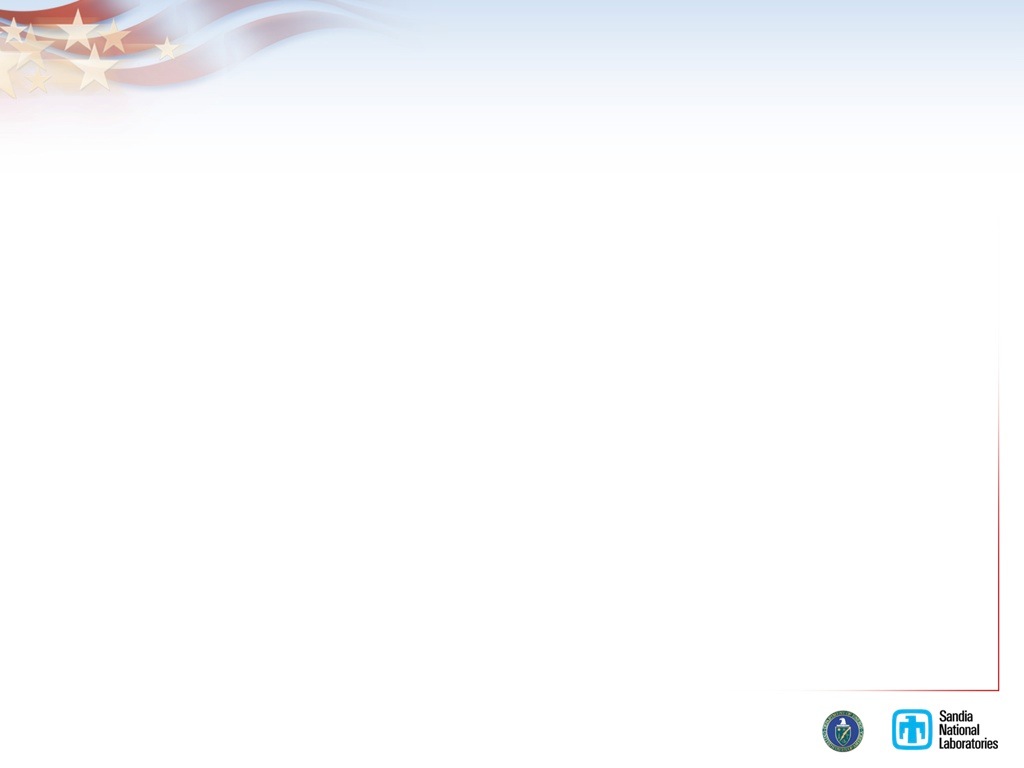 Studies
Better
Processing-in-memory
Multi-Level Memory
HW Tradeoffs: capacity ratios, prefetching/transfer
SW Tradeoffs: application, runtime, OS, HW control
Scalable Network Studies
Network on Chip
Coherent system interconnect NIC
Mixed Mode Simulation
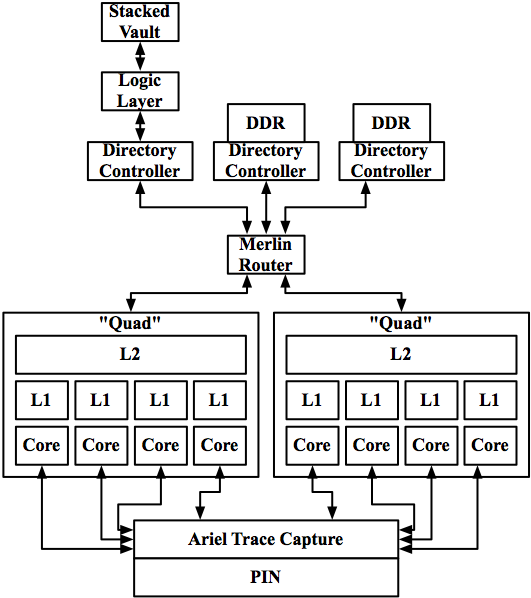 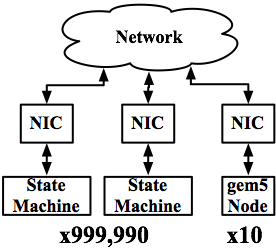 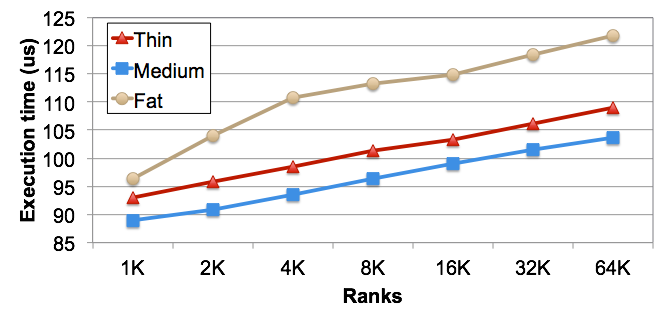 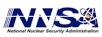 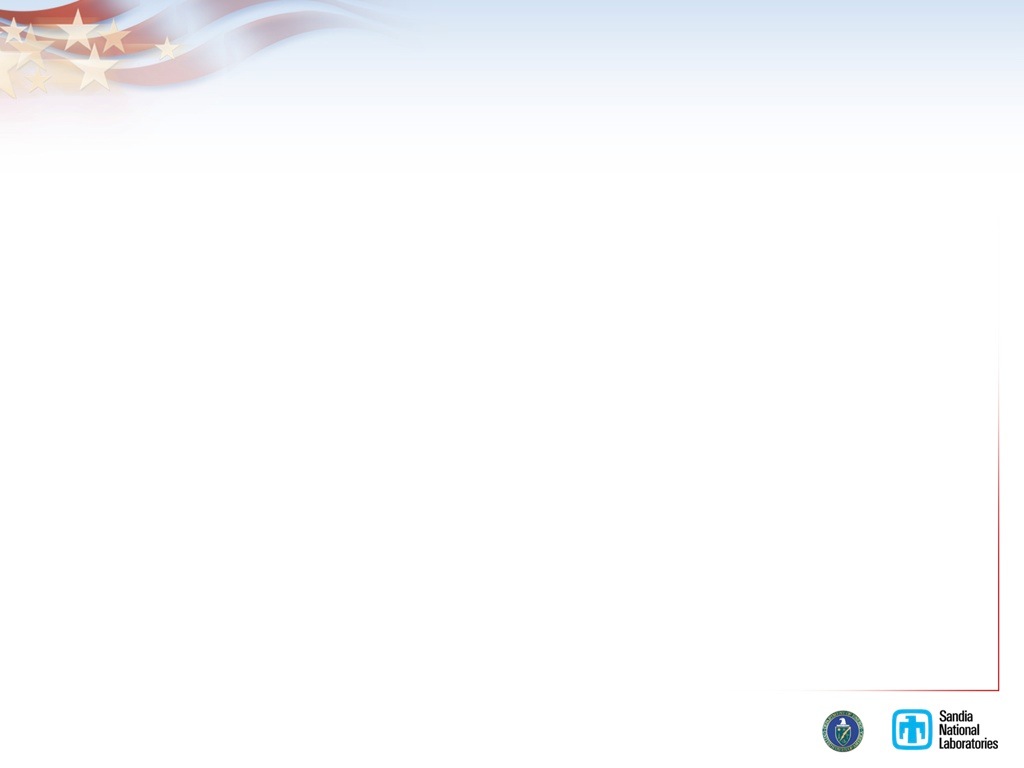 Summary
Gem5 will be able to use SST’s infrastructure and components
Provides SST components with excellent core model
Provides gem5 with a parallel discrete event framework
Sustainable 

Current code committed
Testing underway
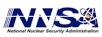